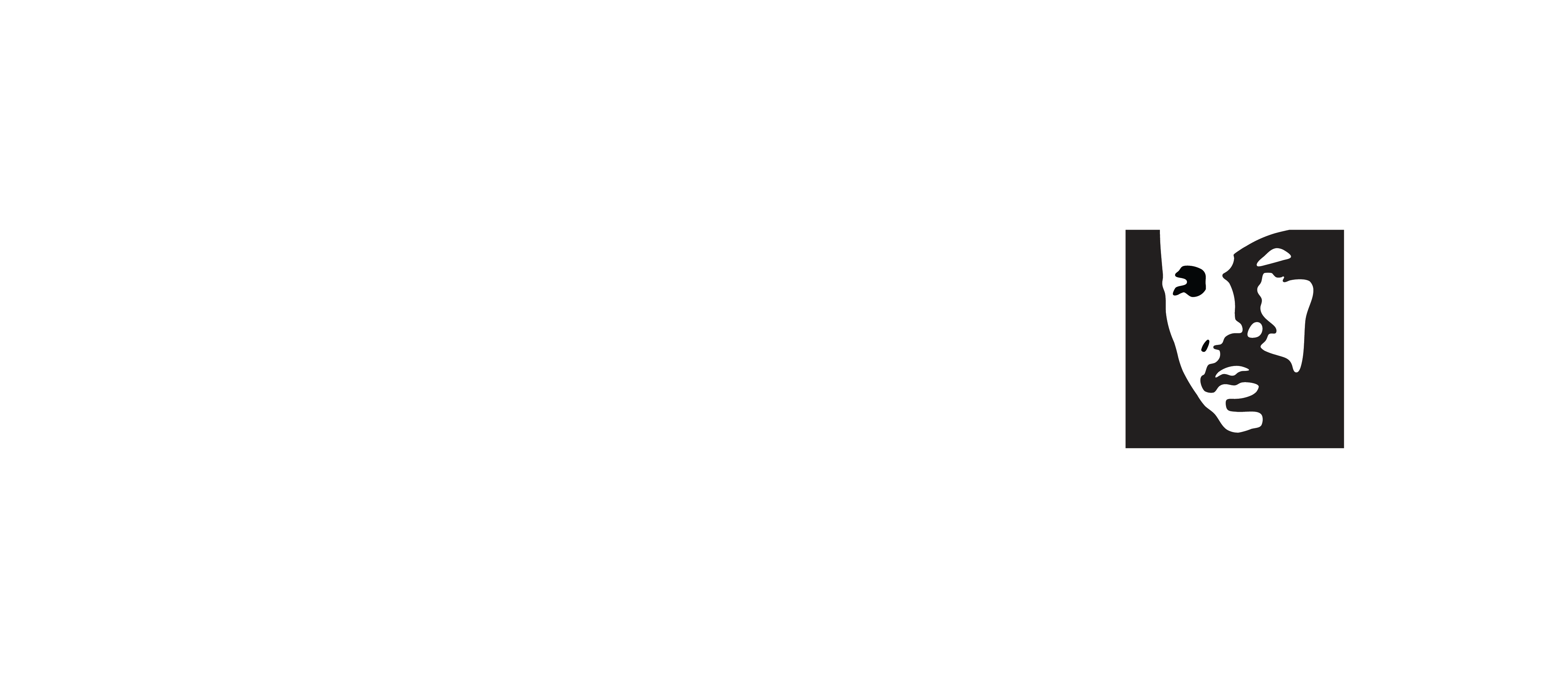 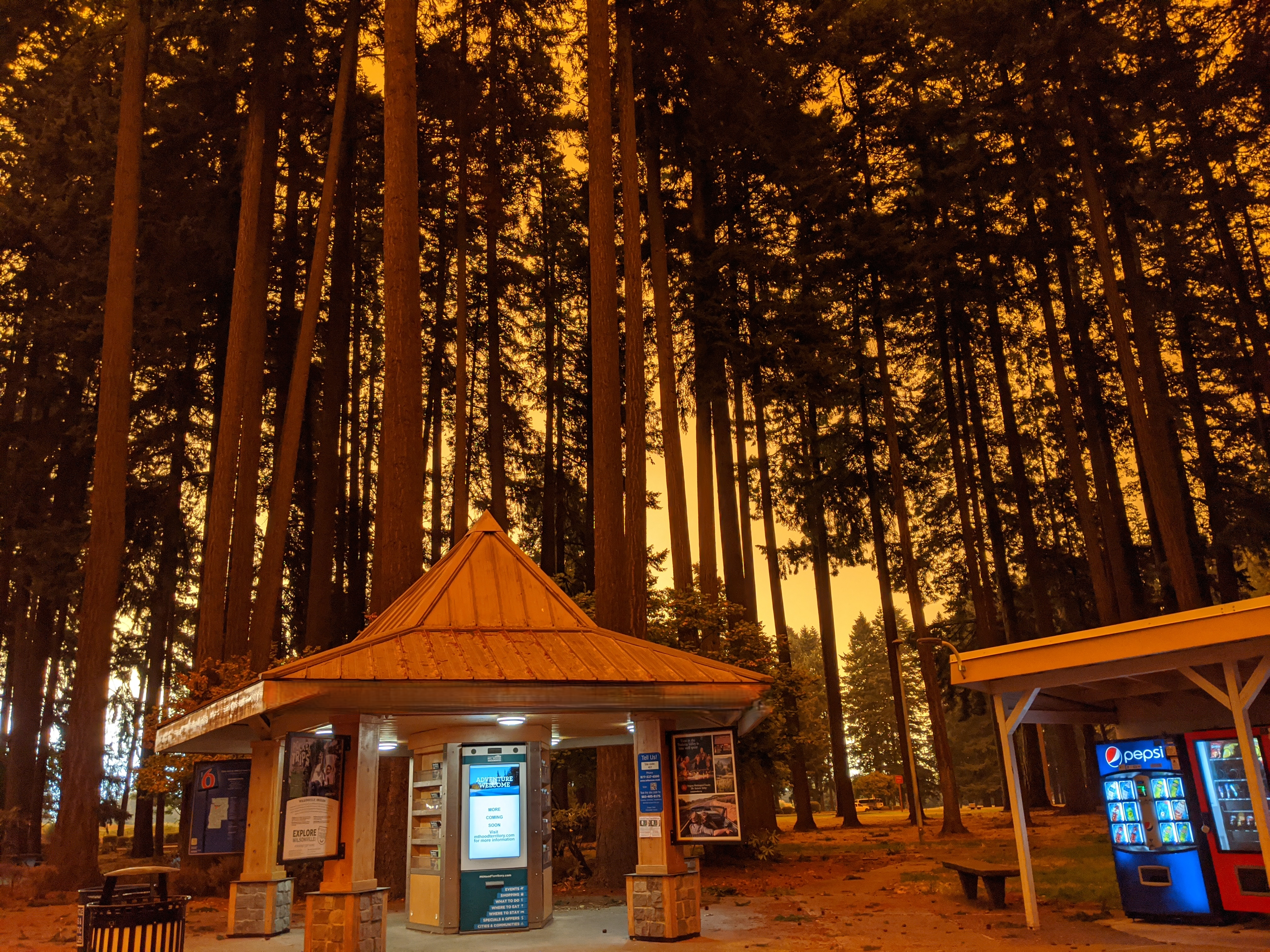 Developing local indicators to monitor the health impacts of climate change in King County, WA
Mariko Toyoji, MPH
NNIP Partner Meeting, September 2024
Background: Public Health – Seattle & King County, Climate + Health Equity Initiative
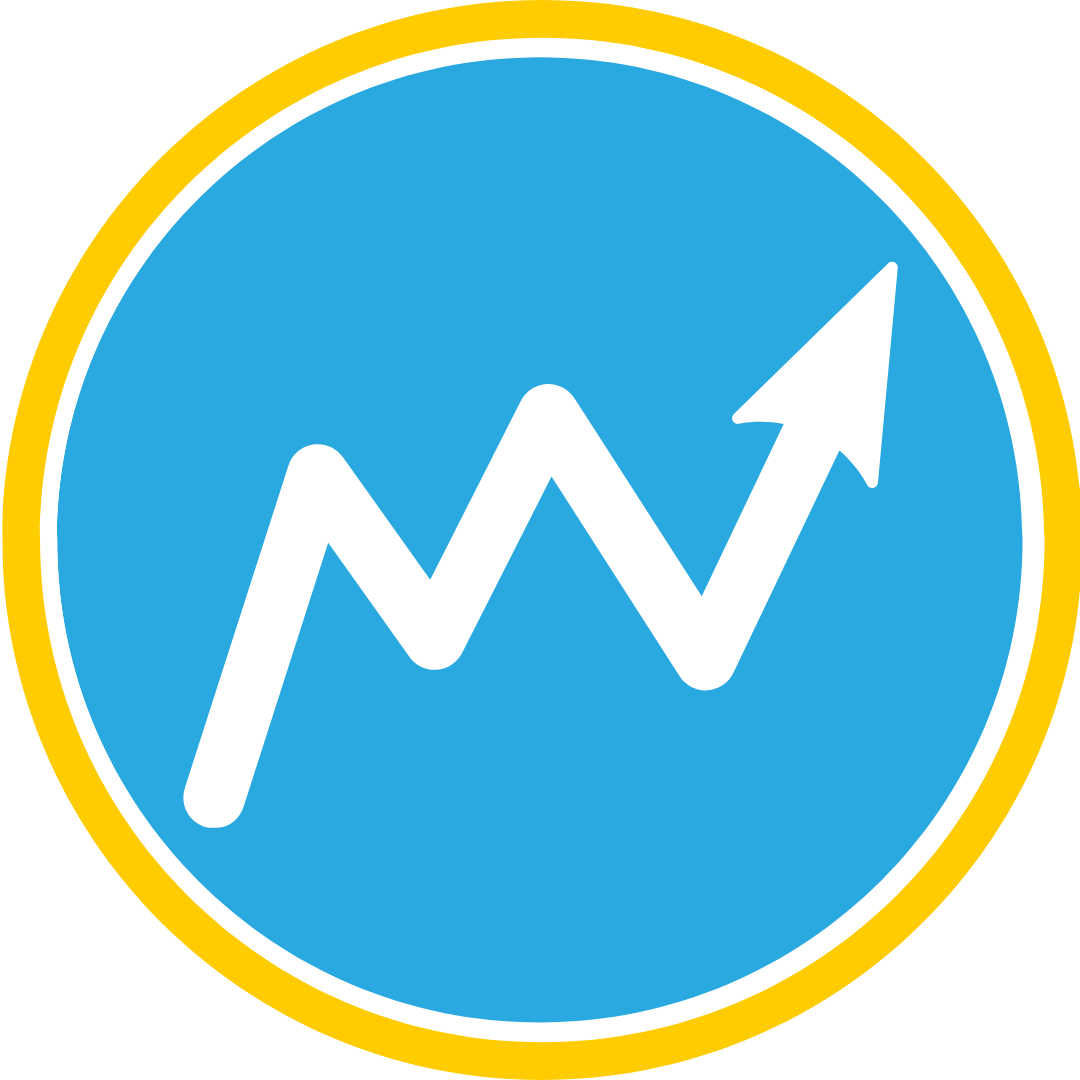 Data Monitoring and Research
Develop and expand monitoring of climate-related health impacts to inform actions for climate change adaptation and response
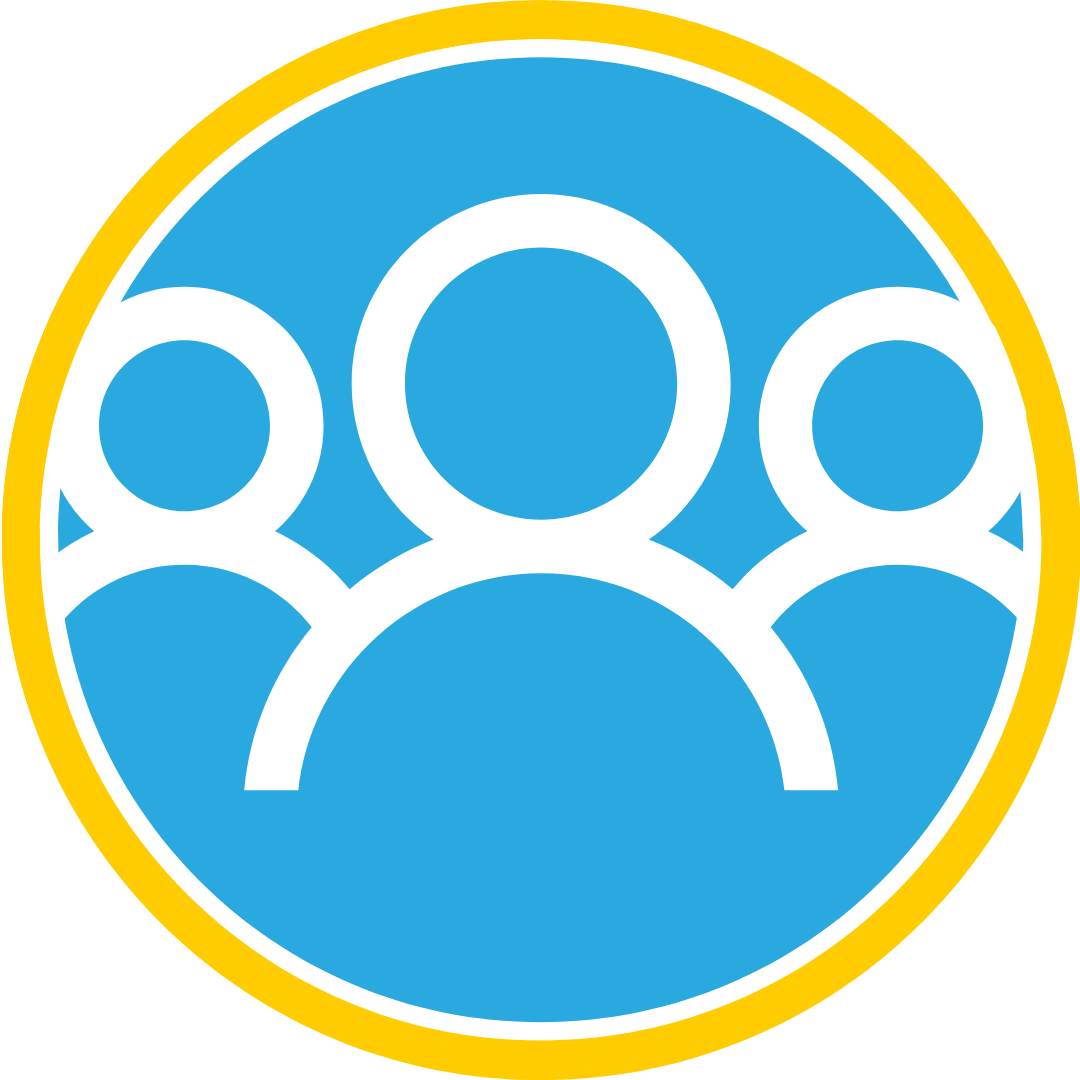 Communication and Community Collaboration 
Increase communities' access to information to help them make informed decisions about risks to health, safety, and the environment
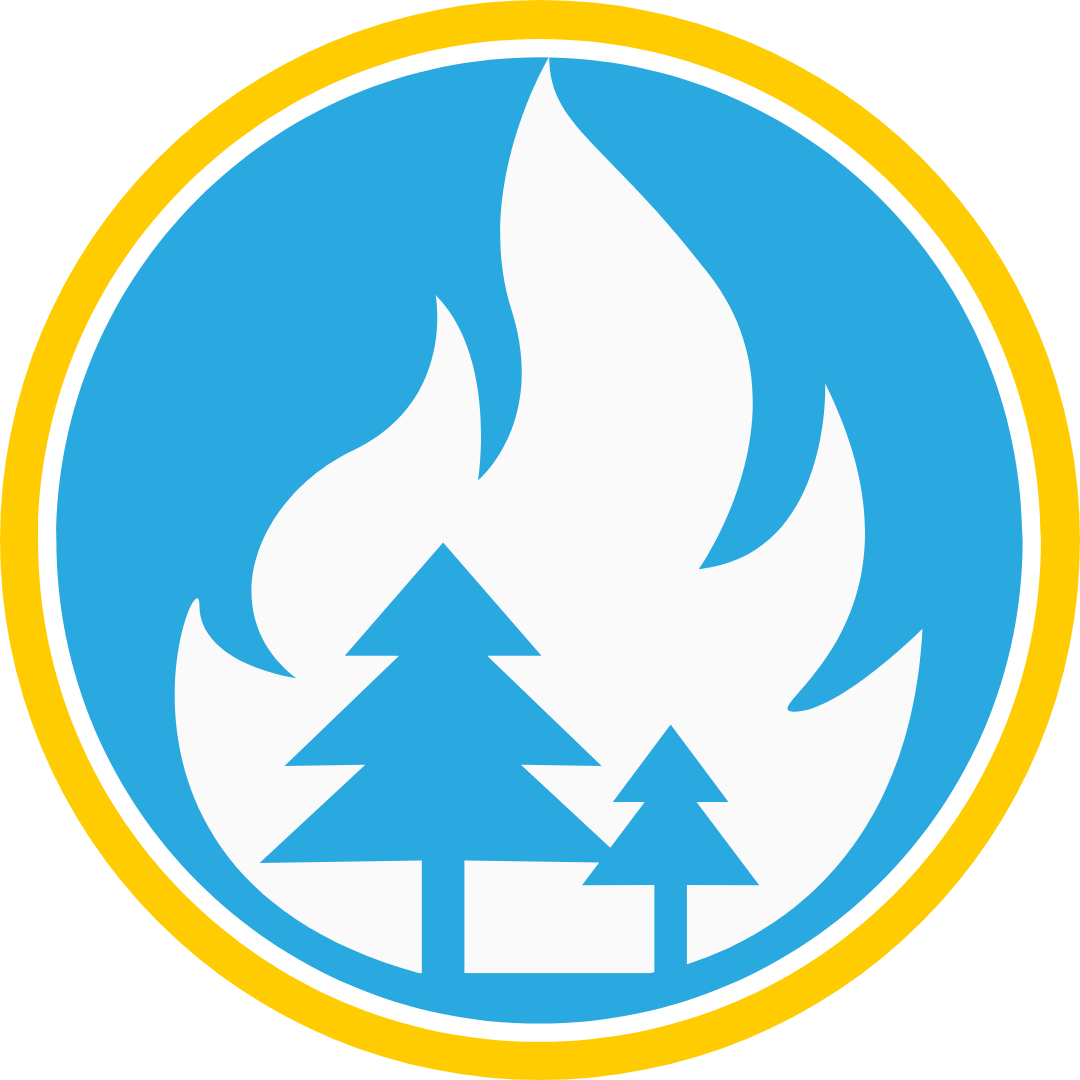 Response and Adaptation
Provide strategic direction and assistance on climate adaptation and response actions to prevent adverse health outcomes and disparities
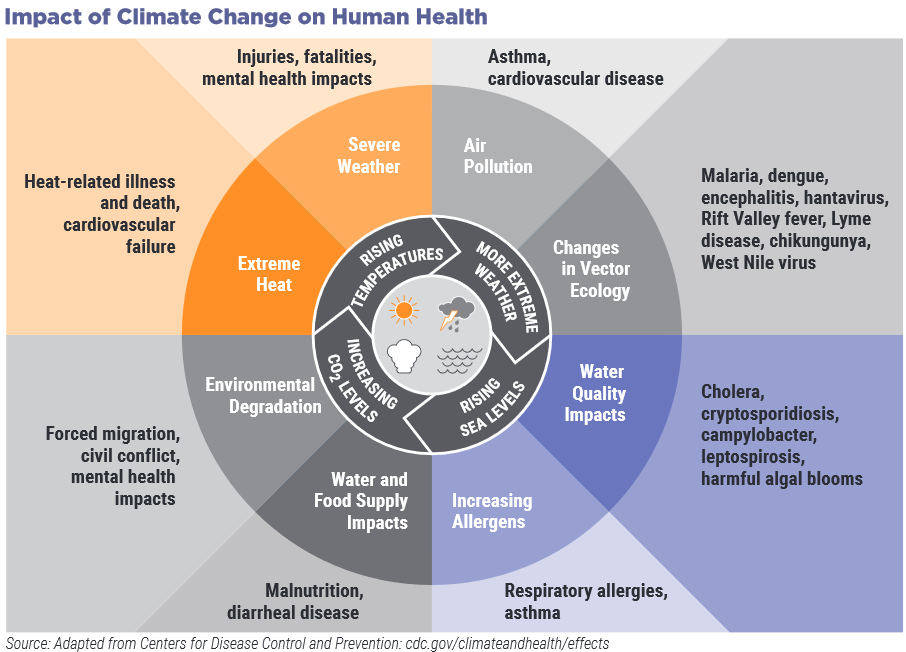 Surveillance?
What do we mean by public health surveillance? 
Ongoing systematic collection, analysis and interpretation of health related data

These data can be used to inform equitable climate programs and policy development
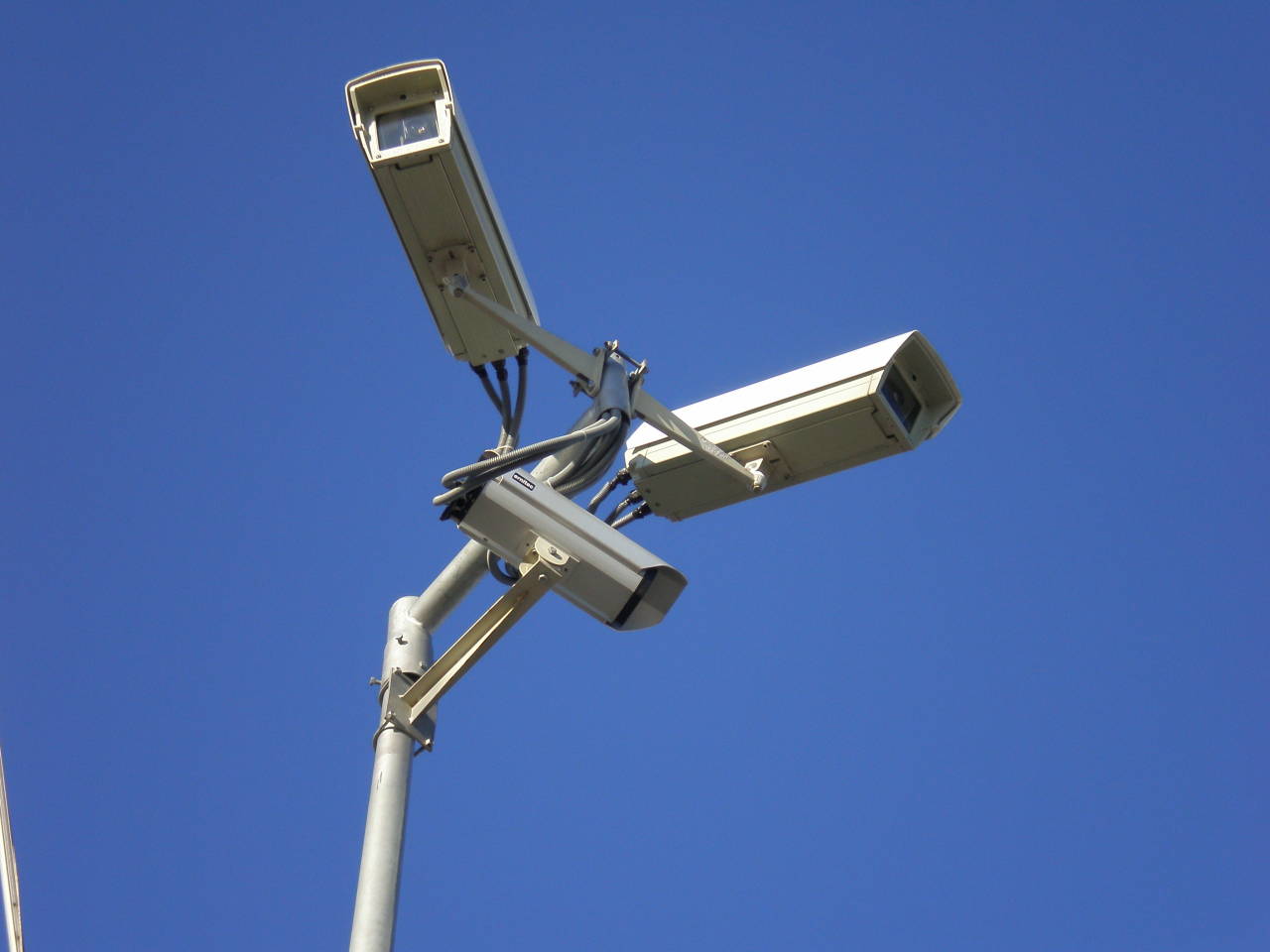 [Speaker Notes: A data surveillance system will provide access to data resources on climate exposures and health that can support county agencies and community partners.]
Process: Develop surveillance infrastructure
[Speaker Notes: Data are available to show trends over time and can be disaggregated by geography, race/ethnicity, and/or other demographics 
Is there a value add for our program to analyze it
Does the data tell an equity story or challenge assumptions]
Literature review and landscape analysis
Drew examples from…
Council of State and Territorial Epidemiologists 
Washington State Department of Health 
University of Washington 
Multnomah County 
And more! (including NNIP partners)

Potential Internal Data 
Communicable Disease
Emergency Medical Services 
Health Care System
Environmental Health 
Environmental Exposure Data
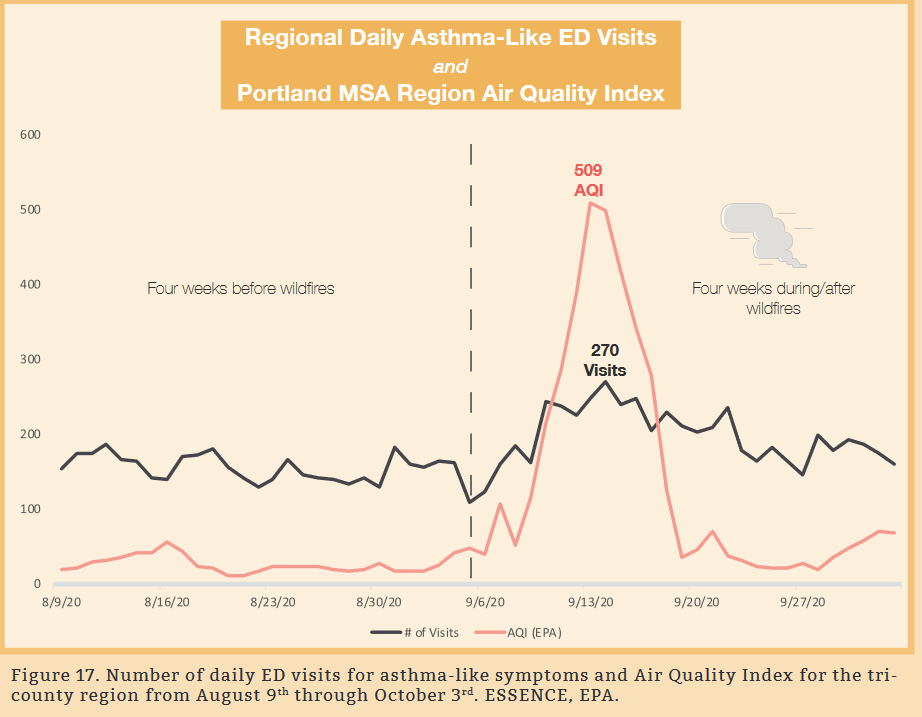 [Speaker Notes: Council of state and territorial epidemiologists
National Association of C]
Climate & Health Data Advisory Group
Purpose: gather internal and external partners to guide climate & health data work
Convene monthly to work on a broad scope of data-related projects

Advisory group participants: 
Public Health: Environmental Health, Emergency Medical Services, Prevention, Communicable Disease, Jail Health Services, Assessment 
External: Department of Natural Resources & Parks, University of Washington, WA Department of Health, City of Seattle
Indicator purpose and selection criteria
Purpose: Assess trends to help inform policies, programs, and/or interventions
Climate and health data indicators
-Asthma ED visits
-Allergic disease ED visits
-Asthma diagnosis
-Locally-acquired vector borne disease cases
-Heat- & cold-related illness ED visits 
-EMS patients treated for heat- & cold-related illness
-Campylobacteriosis cases
-Cryptosporidiosis cases
-Giardiasis cases
-Vibriosis cases
Data sources: Syndromic surveillance (emergency department), Emergency Medical Services, Medicaid Claims, Communicable Disease database
[Speaker Notes: On the data side, this is a project will be coming online this fall
A data dashboard that will be publicly available that shows some of the climate impacts on health in king county residents.
We have been gathering data from a number of different sources and are putting it together in one place
Idea is transparency, to make this publicly available to community organizations, mediam public, policy makers so everyone is able to dig through and see what is happening in our communities health as a result of climate change
And again for that to inform our long term planning, policy, and response actions.

Our Current work includes: finalizing a list of health indicators for ongoing data monitoring, incorporating data into community reports, and expanding processes to provide near time data during climate related events.]
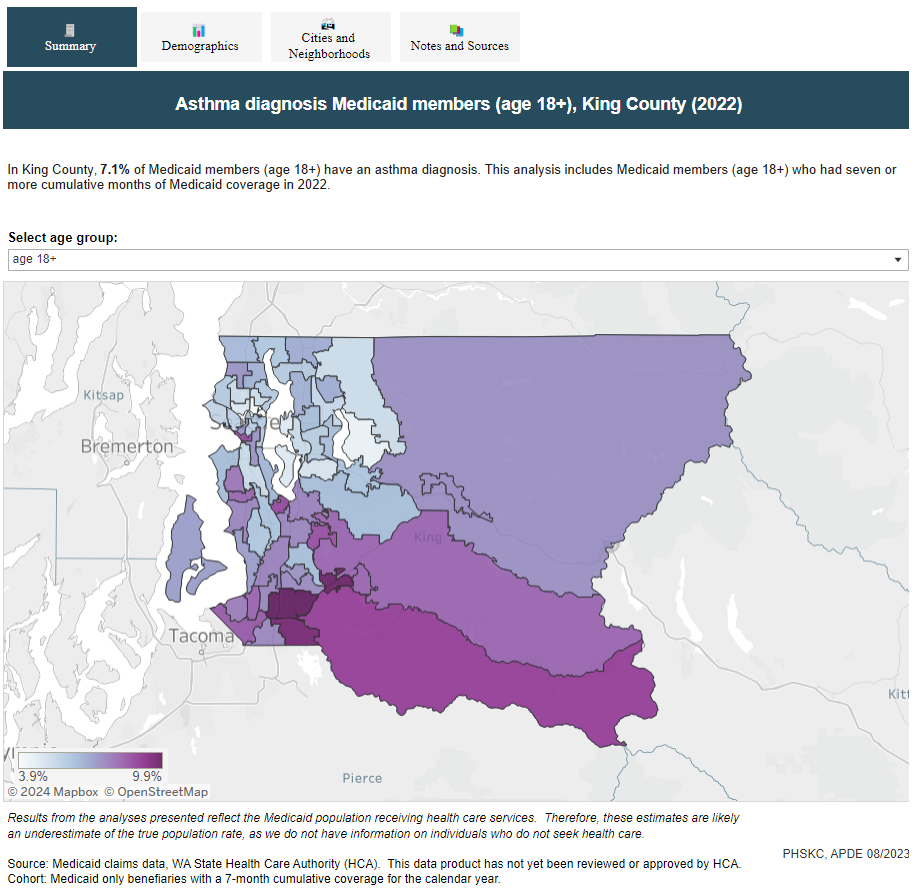 Air Quality
Asthma Emergency Department visits
Asthma diagnosis (Medicaid)
Allergic disease Emergency Department visits
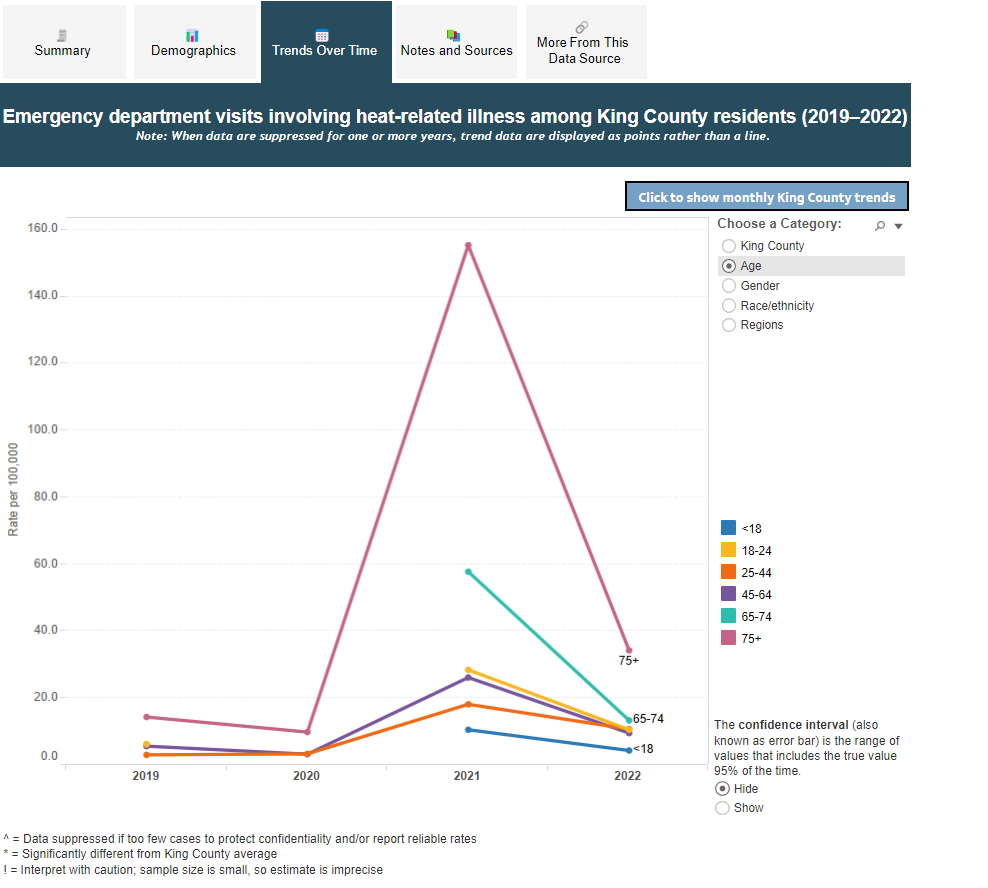 Extreme Weather
Heat & cold-related illness Emergency Department visits
Emergency Medical Service patients treated for heat & cold-related illness
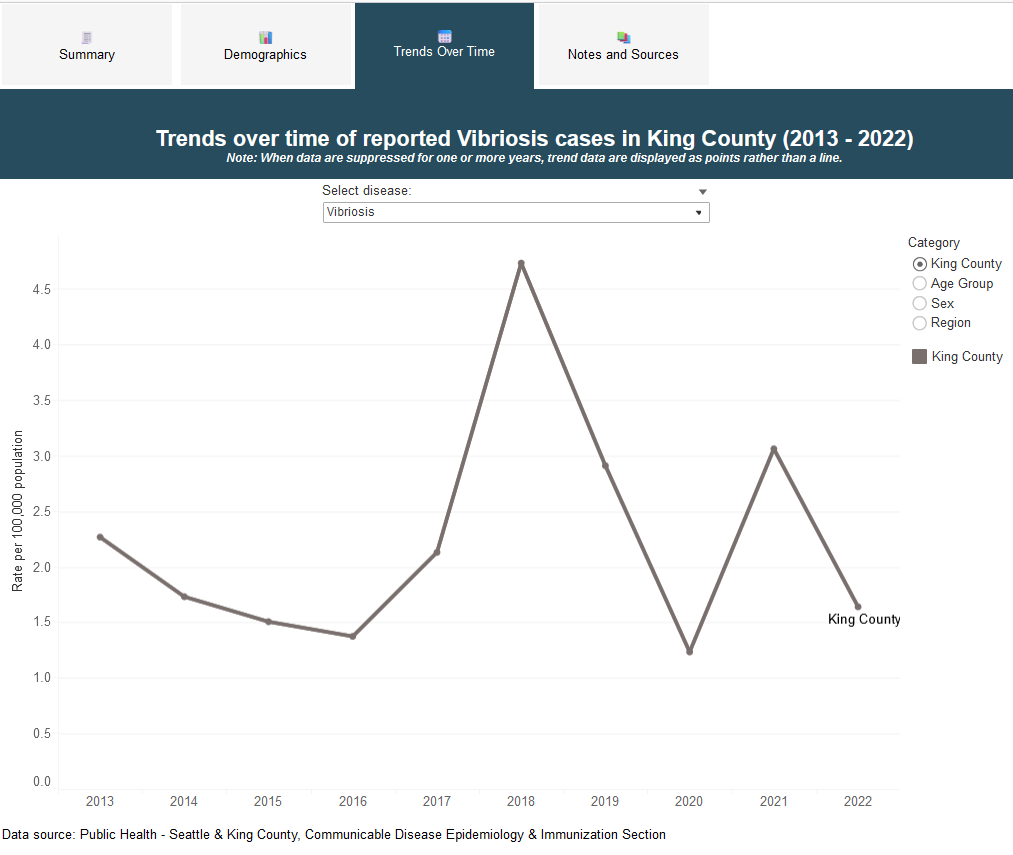 Food and Water Borne Disease
Campylobacteriosis cases
Cryptosporidiosis cases
Giardiasis cases
Vibriosis cases
Vector Borne Disease
Locally-acquired vector borne disease cases
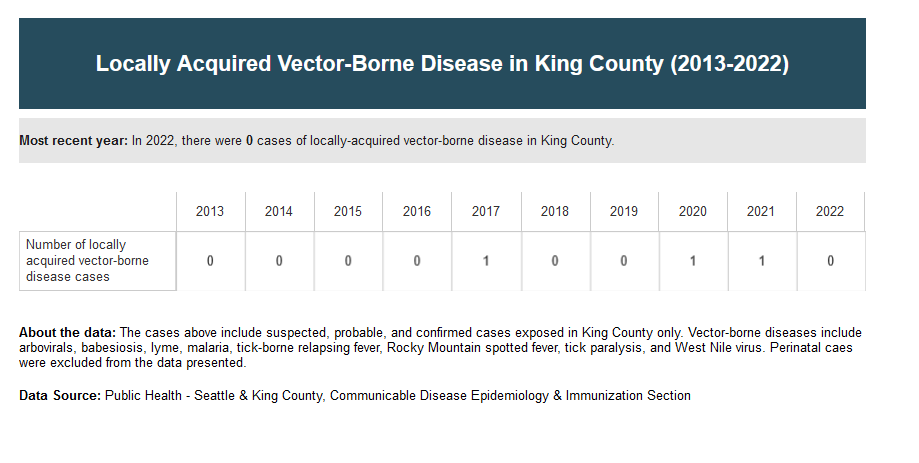 Climate and health data dissemination
Data dashboards by each domain that summarize: 
Trends over time 
Demographics (pending data availability)
Age
Gender
Race/ethnicity
Region
Geographic distribution
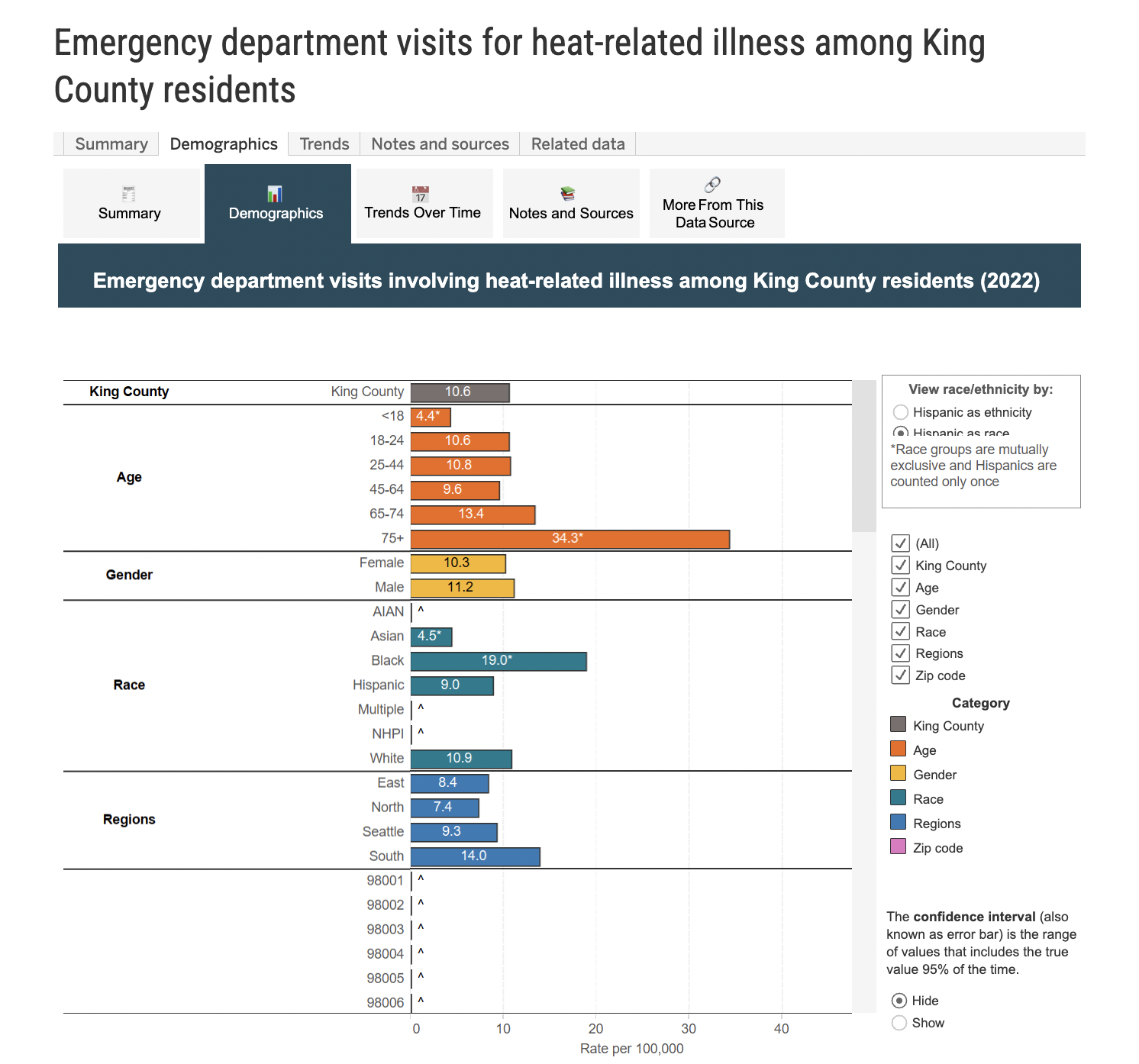 Explore the climate and health
data dashboards:
kingcounty.gov/climateandhealth/data
Climate and health data dissemination
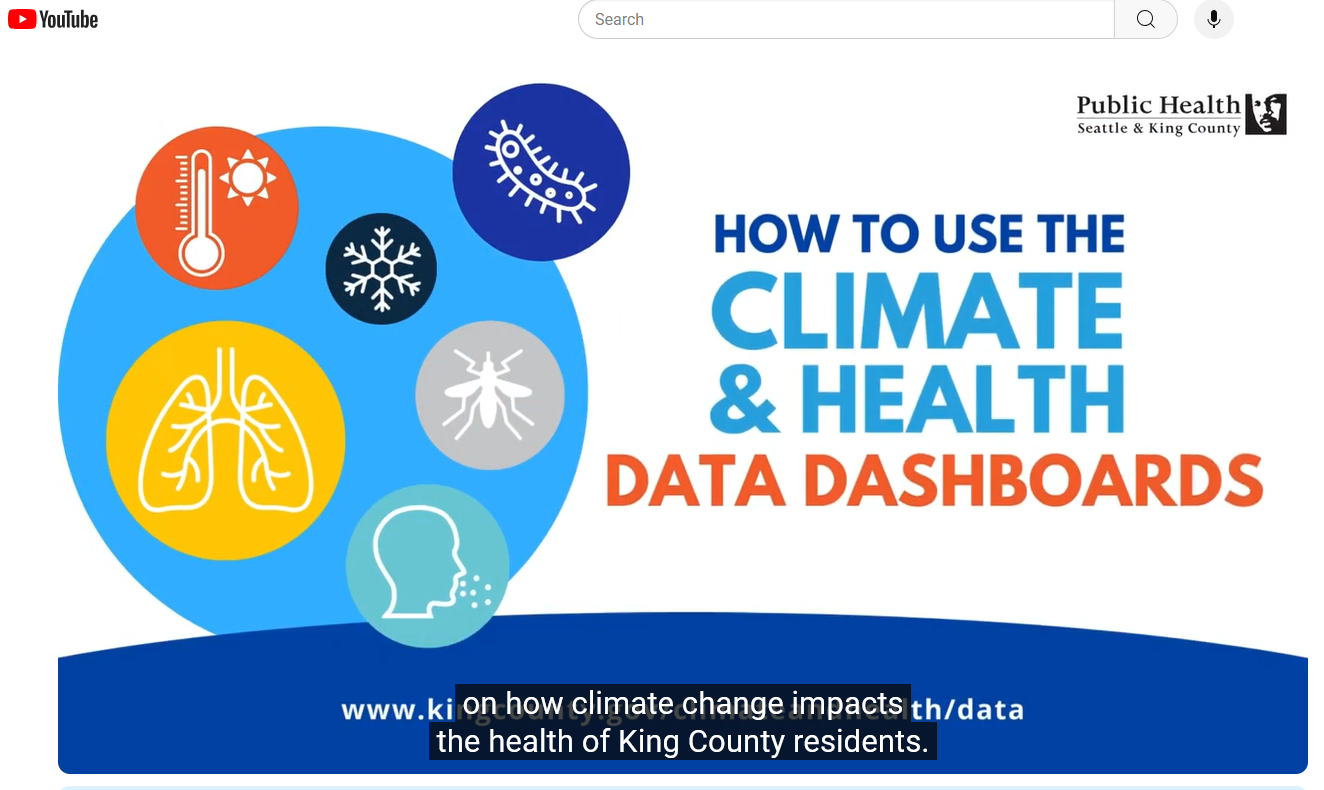 Climate and health data in King County’s Community Health Needs Assessment
Selection of indicators included in the 2024-2025 Community Health Needs Assessment
Three indicators of the 12 were selected by partnering hospitals for inclusion
Marks the first-time climate is included in the CHNA
Opportunity: very few CHNAs nationally use climate
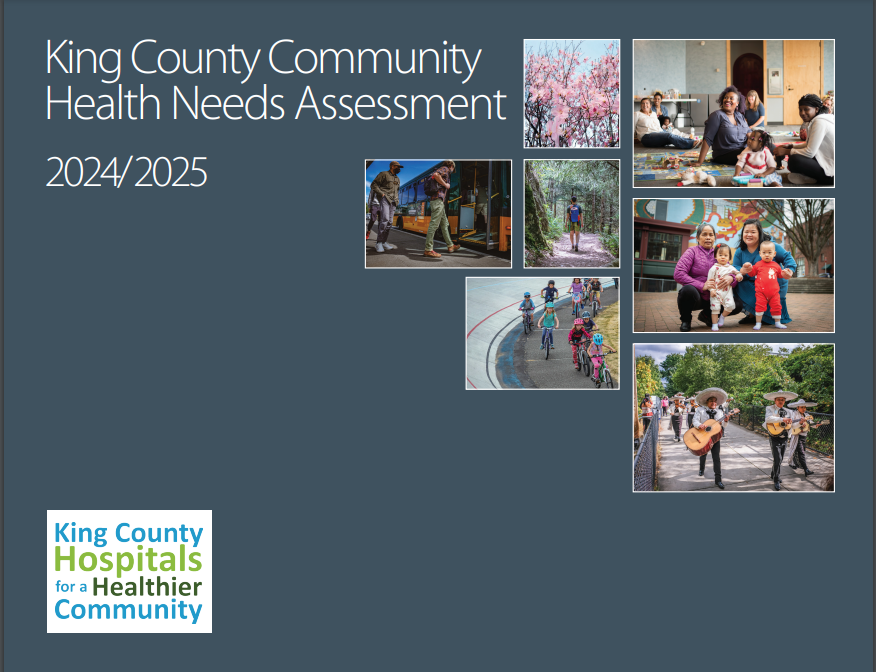 Challenges and Lessons Learned
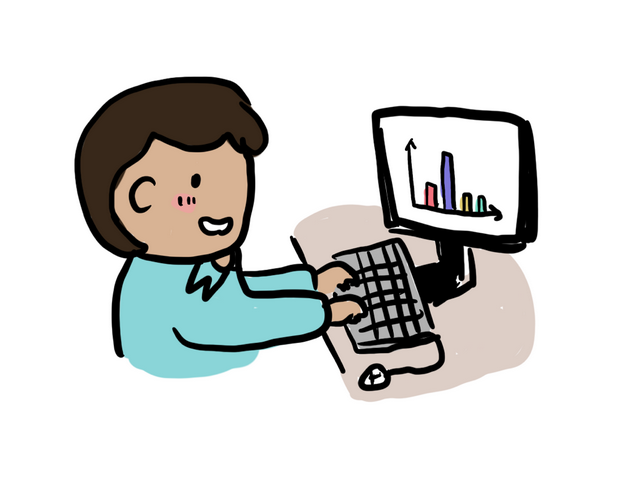 Climate and health data exist across many systems, requiring partnerships for success 
Lack of data on certain topics, such as climate-related mental health
Currently indicators only include health outcome data; difficult to integrate environmental exposure data 
Initiating and sustaining resources and staff-time for a multi-disciplinary participatory process
Next steps
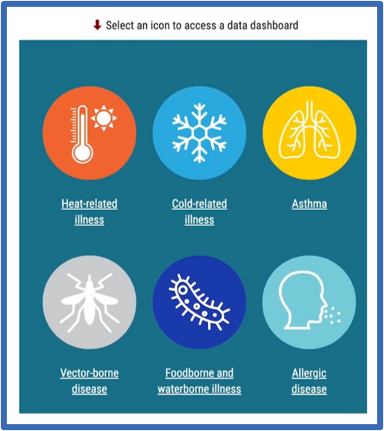 Data updates, process and staffing 
Gather community input on incorporating select indicators into Communities Count 
Possible modifications to meet emerging use cases/programmatic needs 
 Preparedness for extreme heat/cold events 
Continued engagement with partners and initiatives
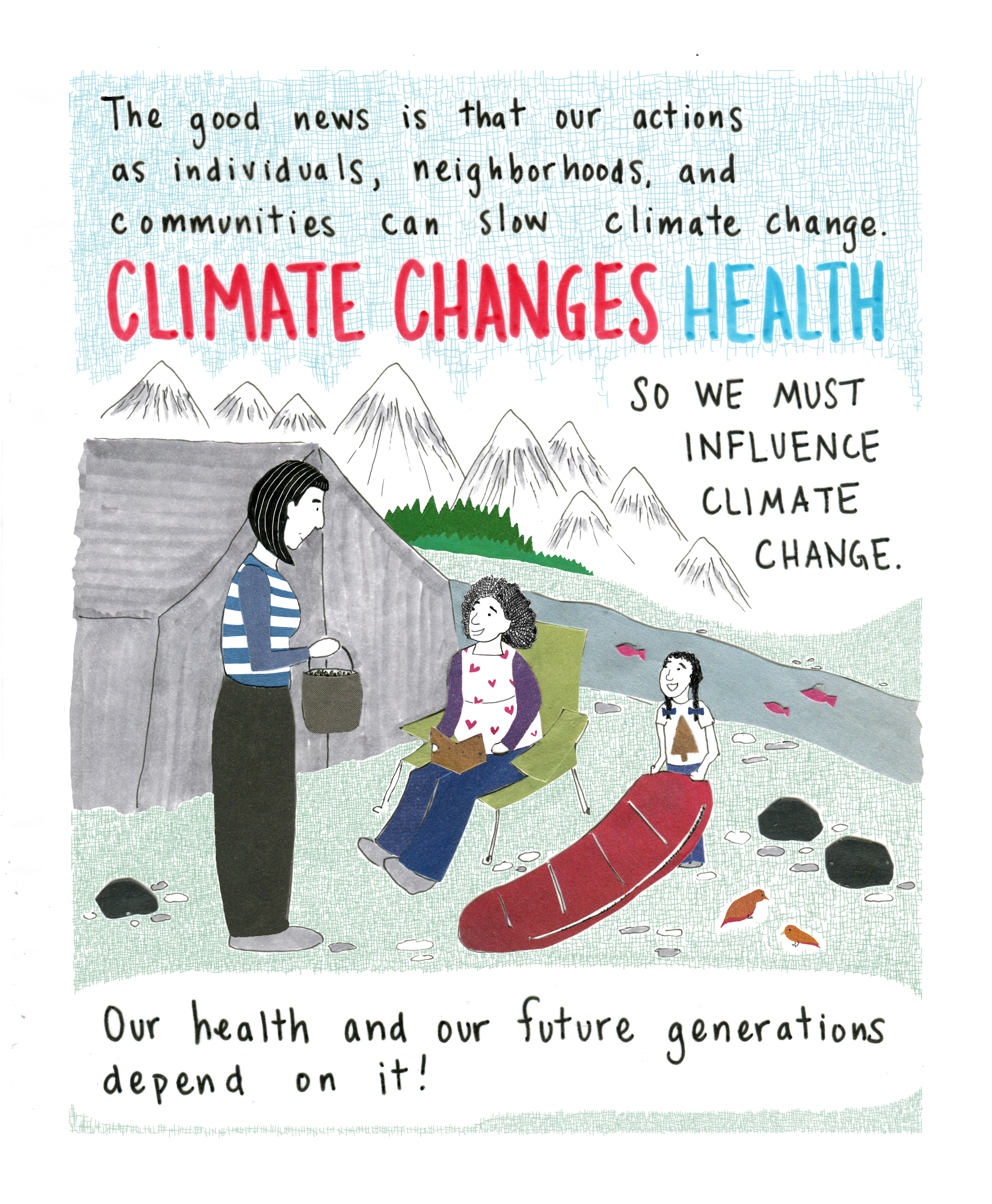 Thank you!
Mariko Toyoji mtoyoji@kingcounty.gov

kingcounty.gov/climateandhealth/data
Communitiescount.org
[Speaker Notes: Work on climate justice and health equity has definitely been a journey for us, and we are continuing to learn.
Elements that have helped us with success are: 
Building Equity into our program from the beginning… and continuing to weave equity practices into our strategies and  investments
Taking the time needed for Meaningful partnership development and finding ways to maintain these partnerships.
This includes co-developing with and funding communities who are most exposed to the climate hazards to work with us so that efforts are relevant and equitable –and supports their climate and health priorities
Focusing on capacity building and action (within our agency and with community)…. 
Finally, we know communities  who are already experiencing health and environmental inequities are often already experiencing climate inequities as well – so we have focused on helping to meet current needs while learning how to address longer term issues.]